In pairs, predict what the following code does
Predict what the code does

Download the code from check_integer.py.  Run the code. Does it do as you expected?

Explain how the code works

Why is the while loop used?

What is try and except doing?

Replace the Boolean value loop with break
In pairs, predict what the following code does
Predict what the code does
Download the code from check_integer.py.  Run the code. Does it do as you expected?
Explain how the code works
Why is the while loop used? To keep asking the user to enter an integer, if they have not done this already
What is try and except doing? Checking to see if the value is an integer if it is not it outputs and error message
Replace the Boolean value loop with break
Data Validation
Learning objectives
To explore a range of data validation routines
Learning outcomes
Explain how to use a subroutine that checks the datatype of the user input
Write a subroutine that checks to see if an entered string has a minimum length
Write a subroutine to check that a string is empty
Write a subroutine that checks to see if a data value lies within a given range
Write a login routine that checks whether a username and password have been entered correctly.
Data Validation
The purpose of validation is to check whether the data input by a user are valid, sensible and reasonable.
It does not check whether the data entered are correct. 
It is a good idea to incorporate data validation into programs to reduce the likelihood of data input errors.
This will make your programs more robust
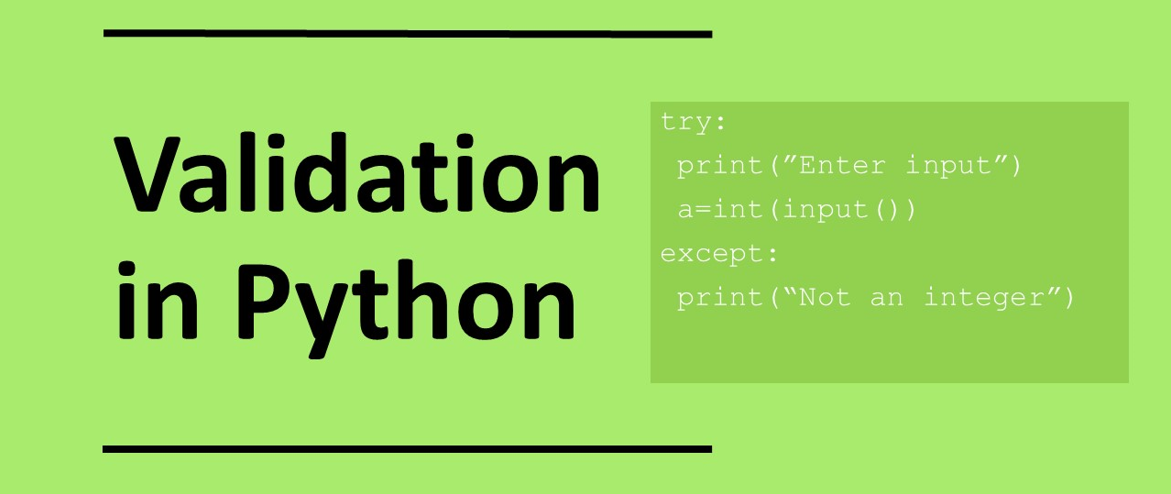 Example data input checks
Correct data type
The correct length
The correct format (eg entering a date)
Within the correct range
Empty input (ie the enter key has been pressed)
In pairs, predict what the following code draws
Predict what the code does
Download the code from check_number.py.  Run the code. Does it do as you expected?
What is the isdigit() method doing?
Explain how this code works and what it does that is different to the previous code.
Make 1
Write a subroutine in Python that checks to see if an entered string has a minimum length. Use the pseudocode below to help you.
OUTPUT “Enter String”
s  USERINPUT
WHILE LEN(S) < 5 THEN
 OUTPUT “String to short”
 s  USERINPUT
ENDWHILE
def check_min_length(min_len): 
 len_string=0 
 while len_string < min_len:
  string=input("Enter string")
  len_string=len(string)
 return string

check_min_length(5)
Modify your code to checks if a string is empty.
Make: Check for an empty string
Write a subroutine in Python that checks if a string is empty. Use the pseudocode below to help you.
OUTPUT “Enter String”
s  USERINPUT
WHILE LEN(S) == 0 THEN
 OUTPUT “EMPTY STRING”
 s  USERINPUT
ENDWHILE
def check_empty_string() 
 s="" 
 while name == "": 
  s = input("Enter string")
 return s
Make: Check to ensure input is within a given range
Write a subroutine in Python that checks if data entered are within a given range. Use the pseudocode below to help you.
OUTPUT “Enter number” 
num  0
WHILE num < 1 OR num > 10
 OUTPUT “Enter a number between 1 and 10”
 num  USERINPUT
ENDWHILE
def check_range(low,high): 
 num = 0 
 while (num < low or num > high): 
  num = int(input("Enter a number between 1 and 10:"))